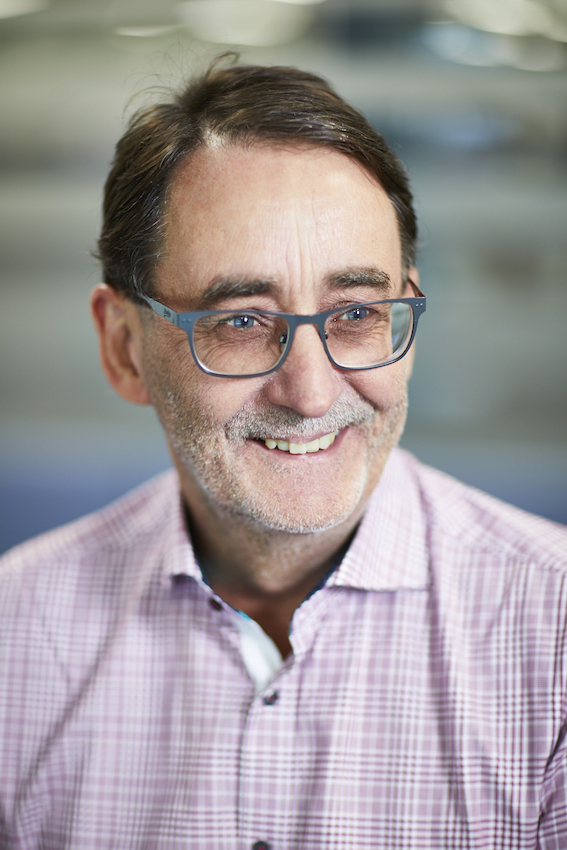 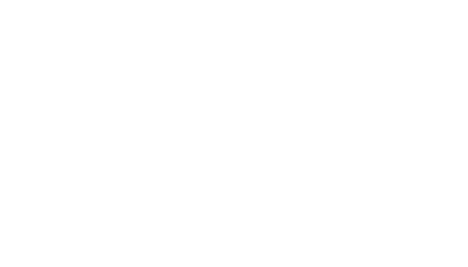 COVID-19 Response
Dr John Parry
Clinical Director
TPP COVID-19 Response
Daily COVID-19 situation report for acute and community trusts
Introduction of Electronic Prescription Service (EPS) into community, OOH and Mental Health settings
Automatic adding of COVID-19 codes to GP records from incoming 111 messages and promotion to problems.
Improvements to shared admin functionality to report across an area more easily
Go-live with Dorset 111 NHS pathways and update to include COVID-19 functionality
Over 300,000 high risk flags added to patients in the governments high risk category
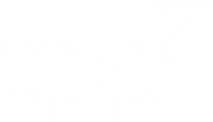 TPP COVID-19 Response
Added updated SNOMED codes relating to COVID-19
Enabled FP10 to EPS conversion – designed for those working remotely
Support for enhanced SCR for all patients who have not explicitly dissented
Additional information for ADT messaging to notify which wards have had COVID-19 patients
In-patient report highlighting which patients have been on a ward with other individuals
Development that will enable SystmOne to go internet first in the near future
Support with research and data extract requests.
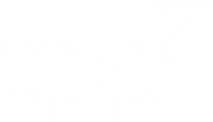 TPP COVID-19 Response
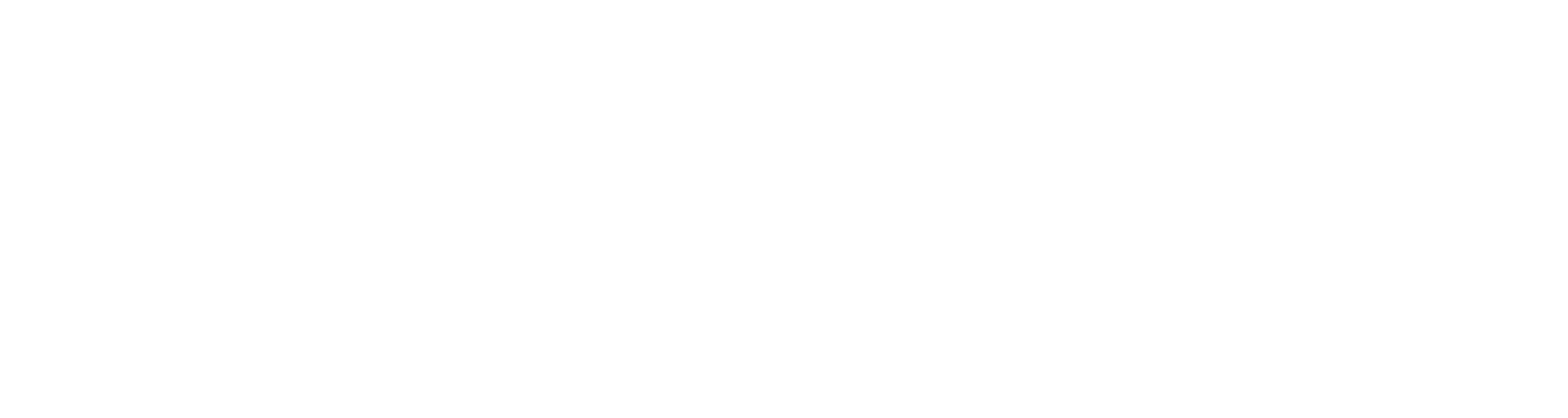 Early release of Airmid UK last week with
NHS login
Video Consultations
Tailored content
COVID-19 advice and 111 Online link
Send notifications from SystmOne
Bidirectional Data Flow
Appointment Management
Medication Ordering
Google Fit/Apple Health Kit integration
Direct communication
eMed3
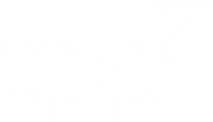 TPP COVID-19 Response
More developments coming
Clearer flagging of patient entered data
Access to Summary Care Record
Improvements to video consultation workflow and adding ability to perform video consultations without Airmid account
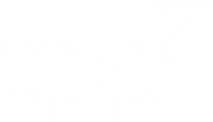 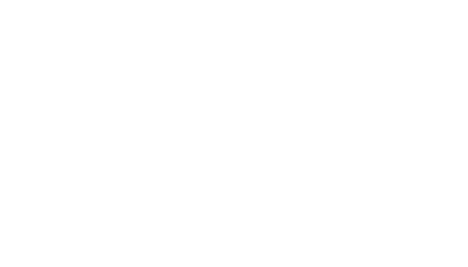 Thank you